CMPE 135: Object-Oriented Analysis and DesignApril 15 Class Meeting
Department of Computer EngineeringSan Jose State UniversitySpring 2021Instructor: Ron Mak
www.cs.sjsu.edu/~mak
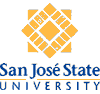 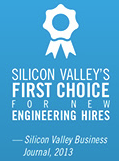 1
Design Patterns
Strategy
Observer
Decorator
Factory Method
Singleton
Adapter
Façade
State
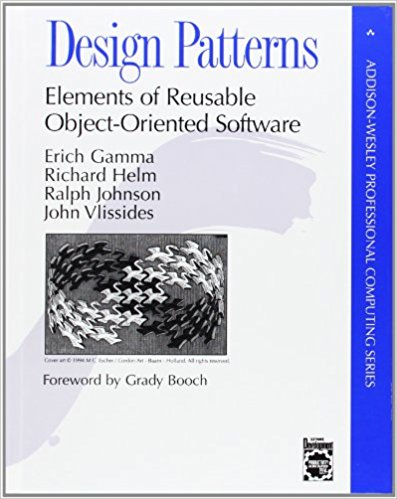 2
State Changes
Recall how an object during run time canchange its internal state.
Each state is characterized by the object’s field values.
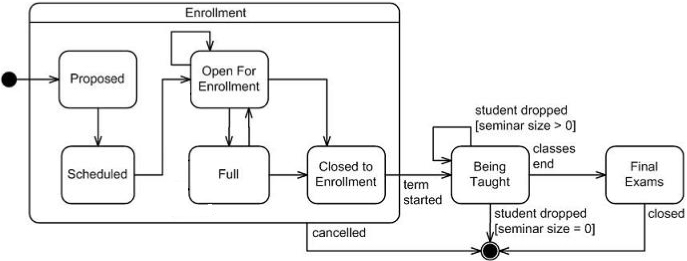 State changes of a 
college class.
3
The State Design Pattern
The State Pattern helps objects control their behavior by changing their internal state.

Example: Design code to monitor the state of gumball machines.
These examples and their images are from
Head First Design Patterns
by Eric & Elizabeth Freeman
O’Reilly, 2004
4
The State Design Pattern, cont’d
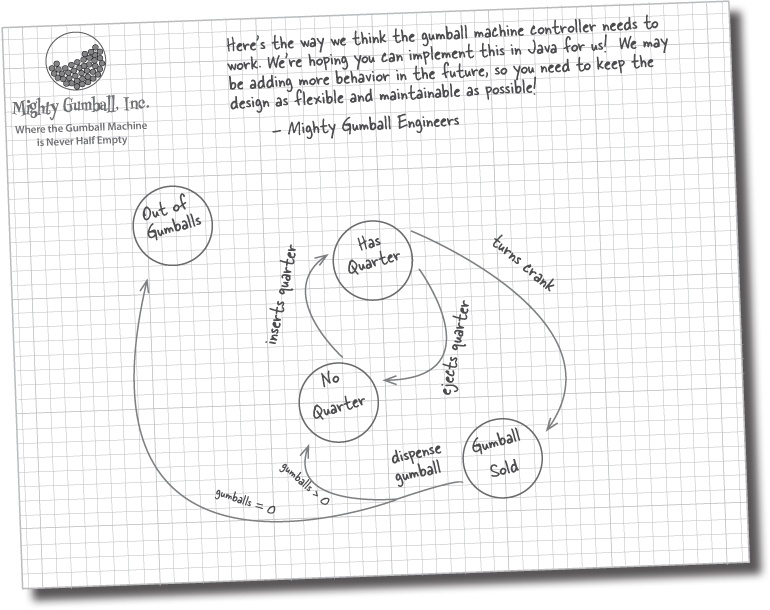 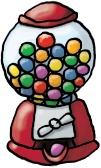 5
Example: Gumball Machine
Gather states
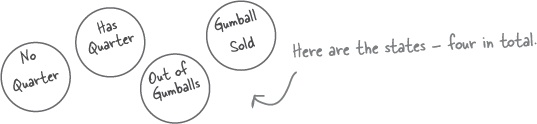 6
Example: Gumball Machine, cont’d
Hold the current state in an instance variable.
Define values for each of the states.
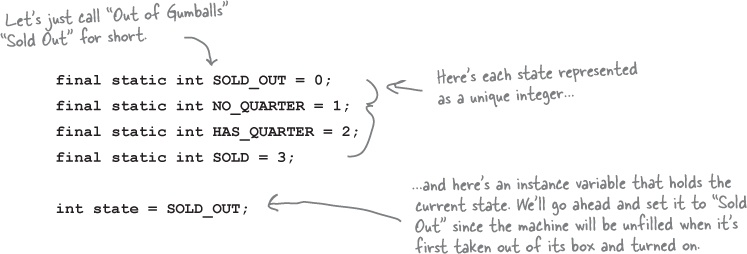 C++
enum class State {SOLD_OUT, NO_QUARTER, HAS_QUARTER, SOLD};
7
Example: Gumball Machine, cont’d
Gather all the actions that can happen in the system.
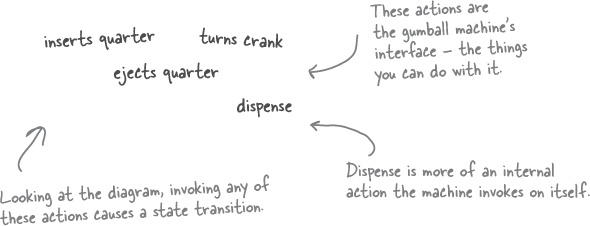 8
Example: Gumball Machine, cont’d
Create the state machine class.

For each action, create a function that uses conditional statements to determine what behavior is appropriate in each state.
9
Example: Gumball Machine, cont’d
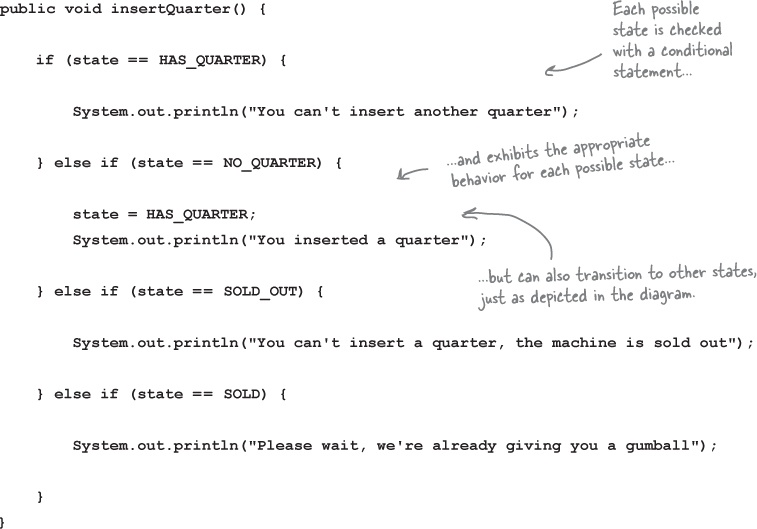 10
Example: Gumball Machine, cont’d
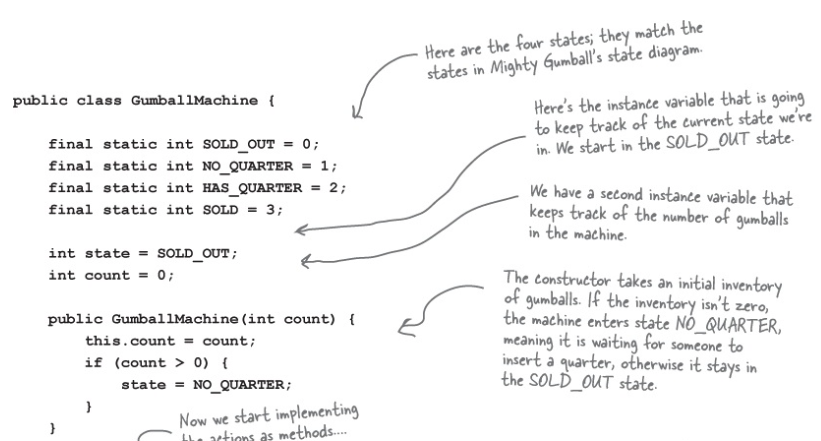 11
Gumball Machine: Insert Quarter
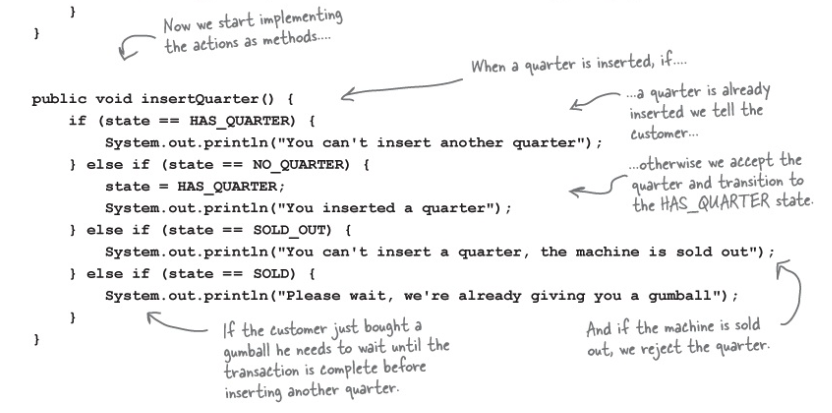 12
Gumball Machine: Eject Quarter
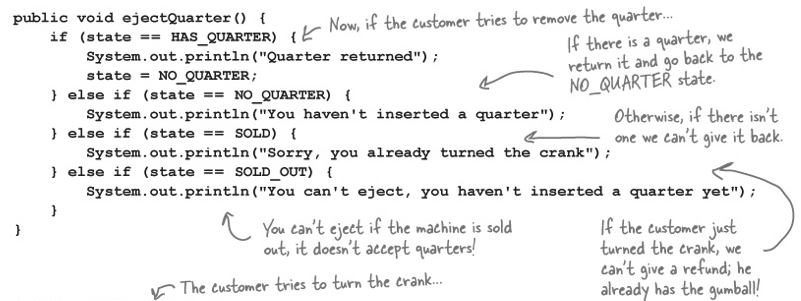 13
Gumball Machine: Turn Crank
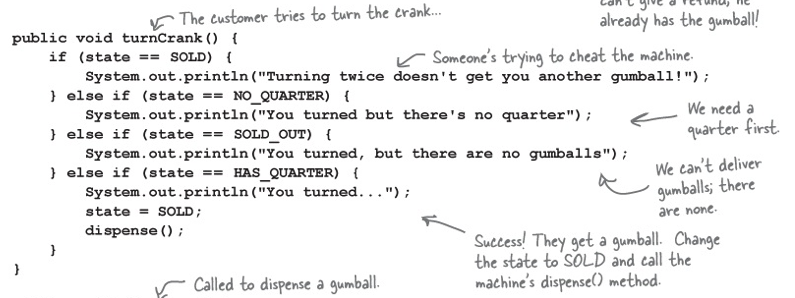 14
Gumball Machine: Dispense
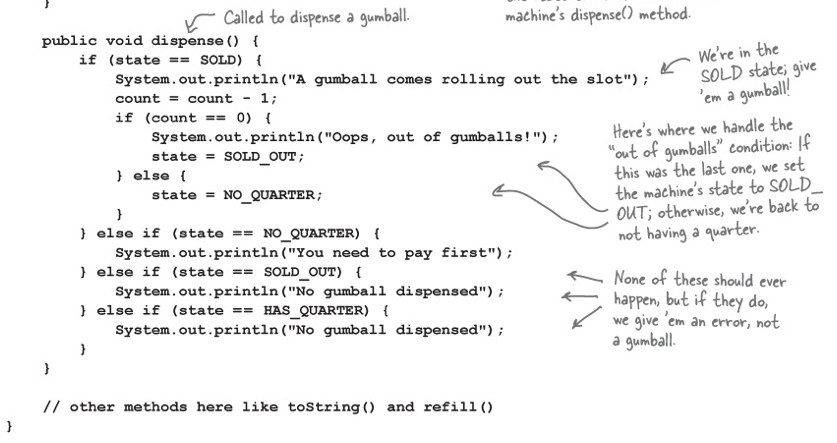 15
Testing
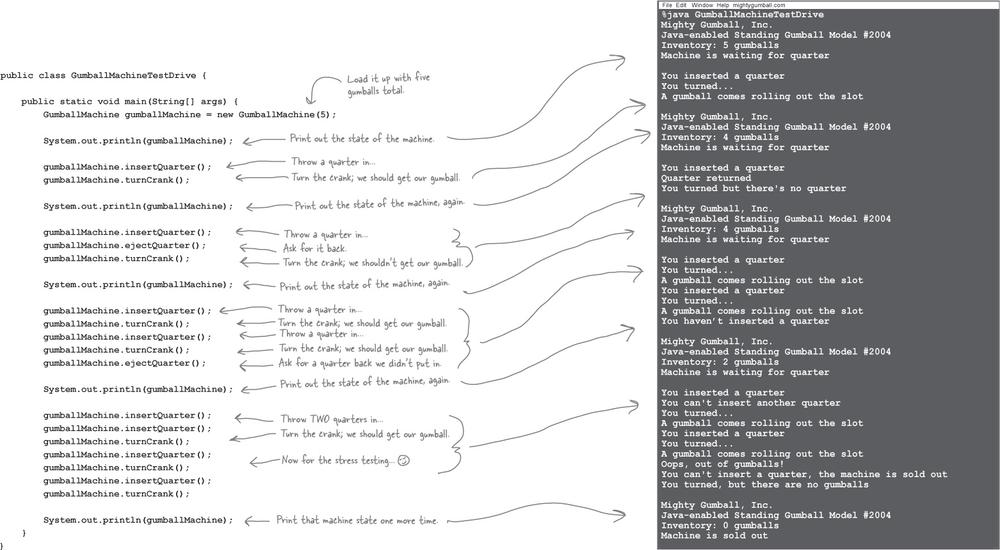 16
A Change Request
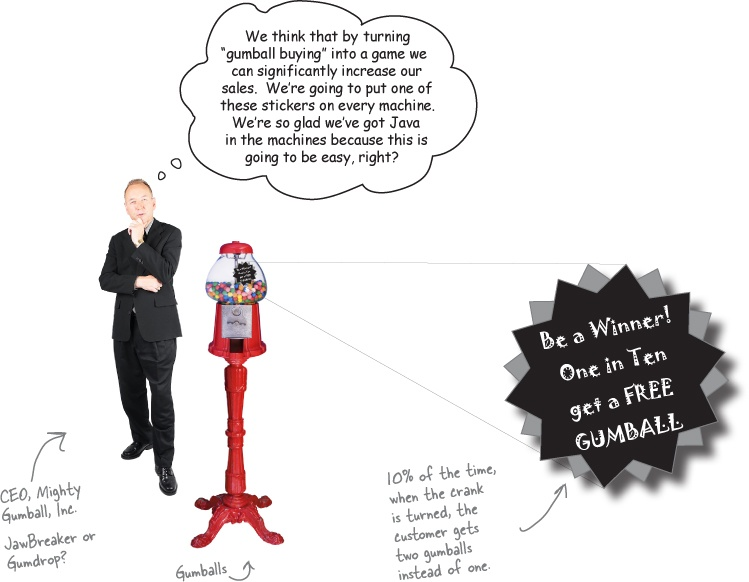 C++
17
Hard to Extend the Code
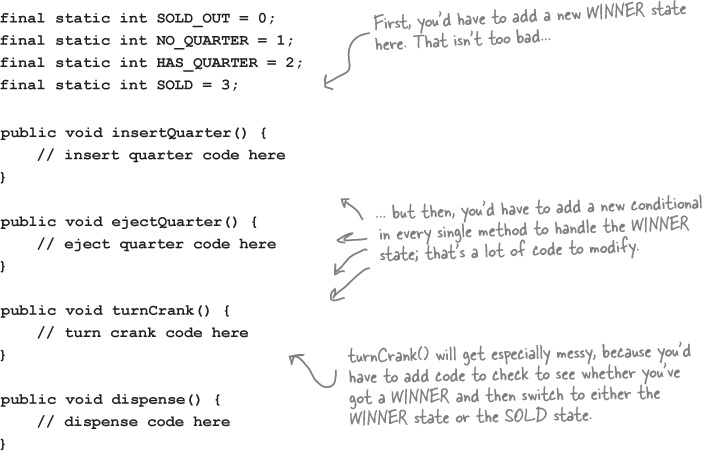 18
The New Design
Define a State interface that contains a function for every Gumball Machine action.

Implement a State class for every state of the machine. 
These classes will be responsible for the behavior of the machine when it is in the corresponding state.

Get rid of all the conditional code and instead delegate to the State class to do the work for us.
19
The State Interface
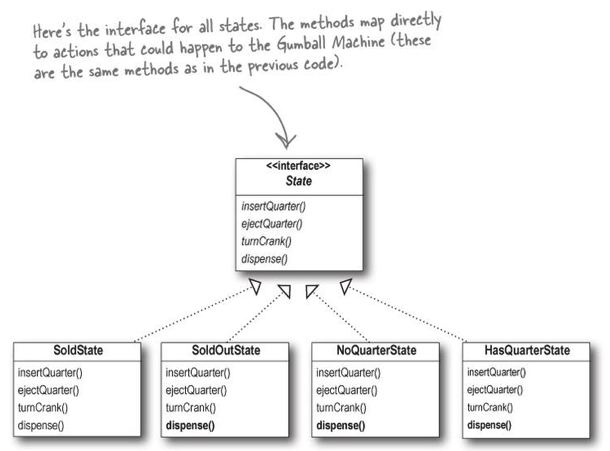 actions
states
20
Rework the Gumball Machine
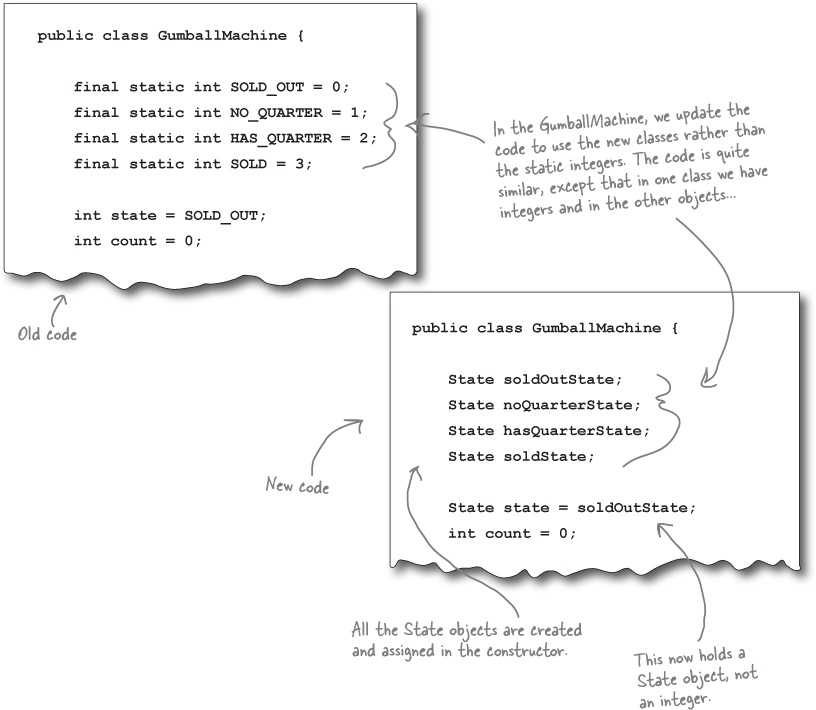 21
Rework the Gumball Machine, cont’d
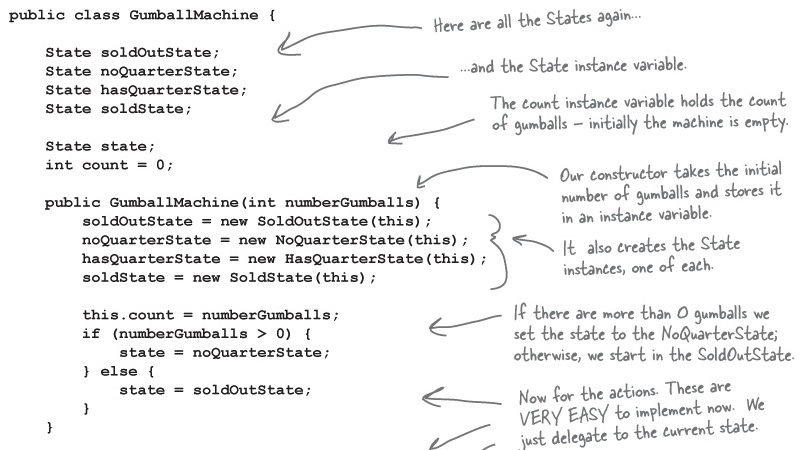 22
Rework the Gumball Machine, cont’d
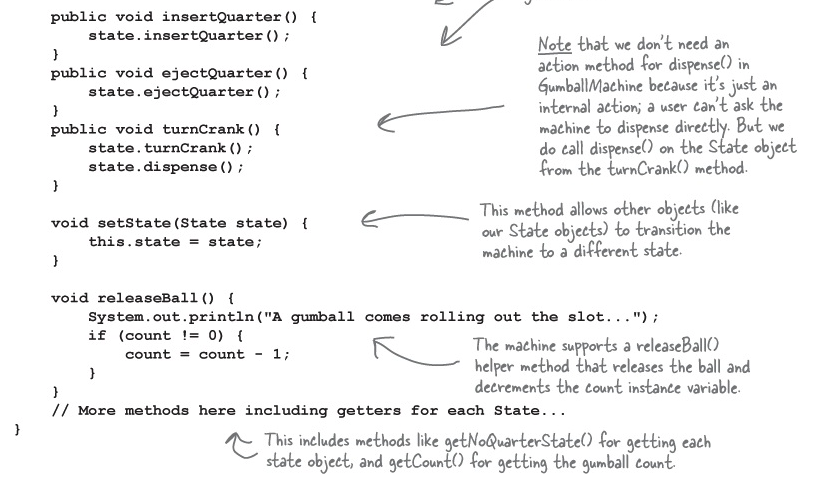 23
State Classes: NoQuarterState
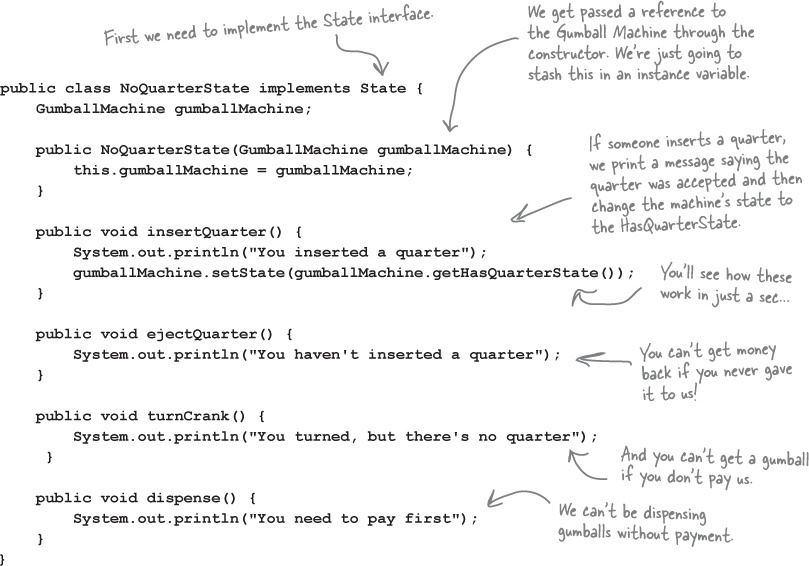 Actions
insert quarter
eject quarter
turn crank
dispense
24
State Classes: HasQuarterState
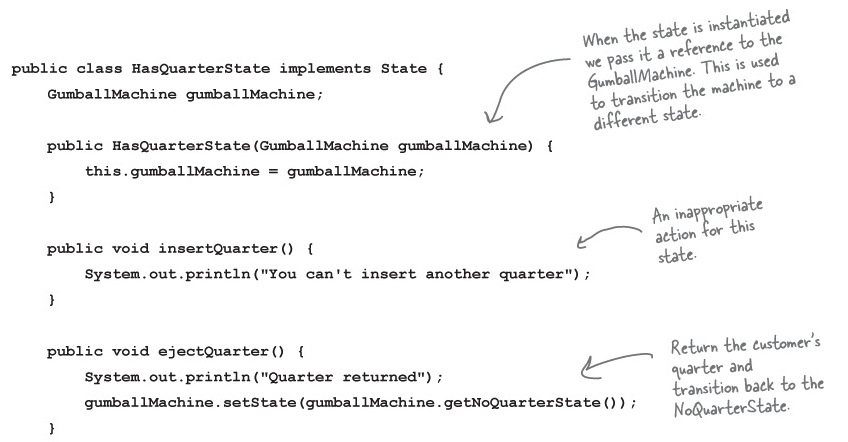 Actions
insert quarter
eject quarter
turn crank
dispense
25
State Classes: HasQuarterState, cont’d
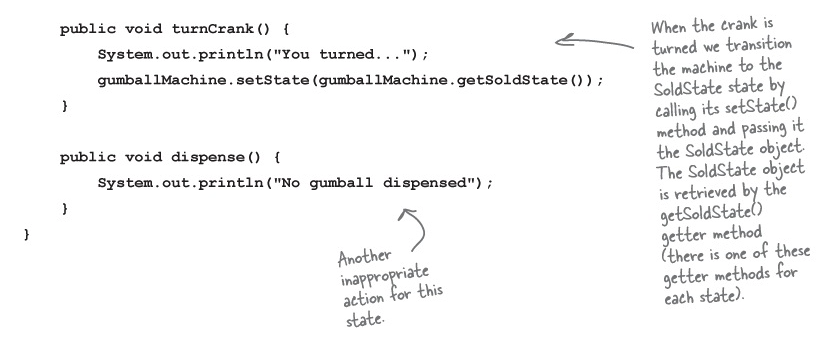 Actions
insert quarter
eject quarter
turn crank
dispense
26
State Classes: SoldState
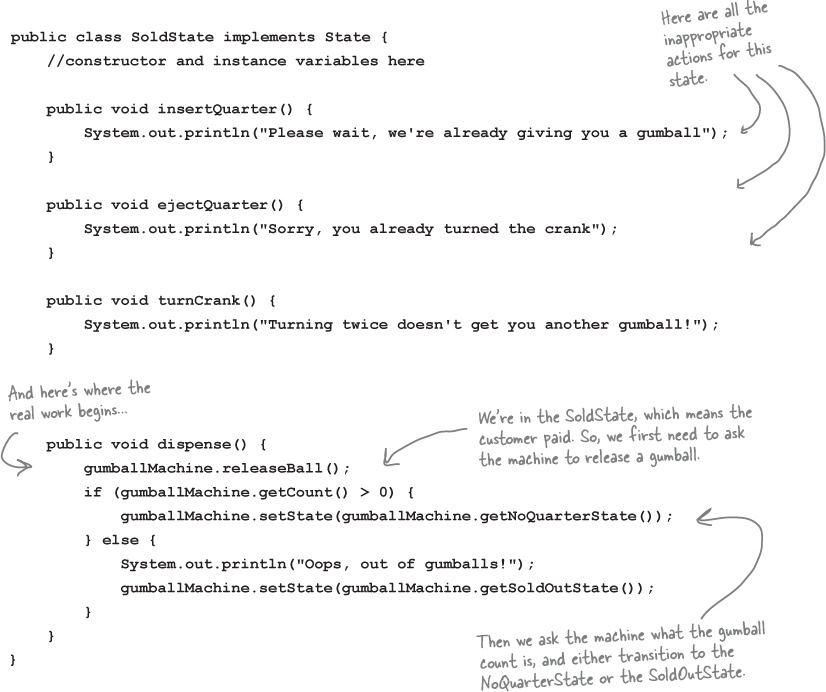 Actions
insert quarter
eject quarter
turn crank
dispense
27
Our Accomplishments
We now have a Gumball Machine implementation that is structurally quite different from the first version, and yet functionally it is exactly the same.

When we refactor code, we change its structure (to improve it)but not its external behavior.
28
Our Accomplishments, cont’d
Localized the behavior of each state into its own class.
Removed all the troublesome if statements that would have been difficult to maintain.
Closed each state for modification, and yet left the Gumball Machine open to extension by adding new state classes.
Created a code base and class structure that maps much more closely to the Mighty Gumball diagram and is easier to read and understand.
29
Functional Aspects
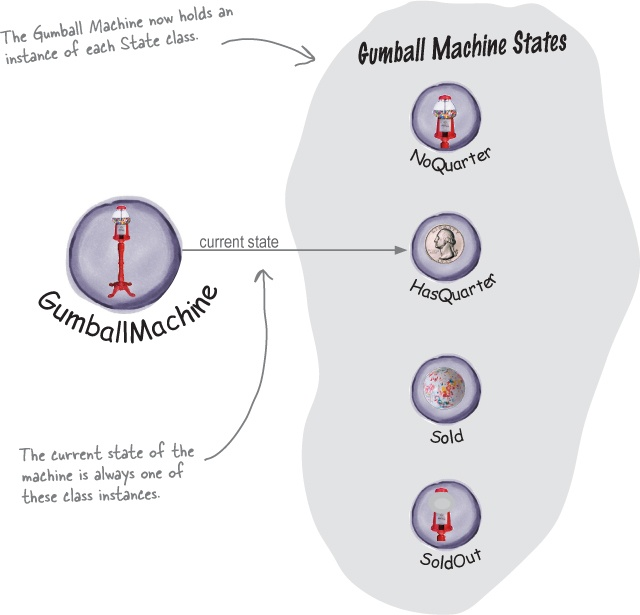 30
State Transition
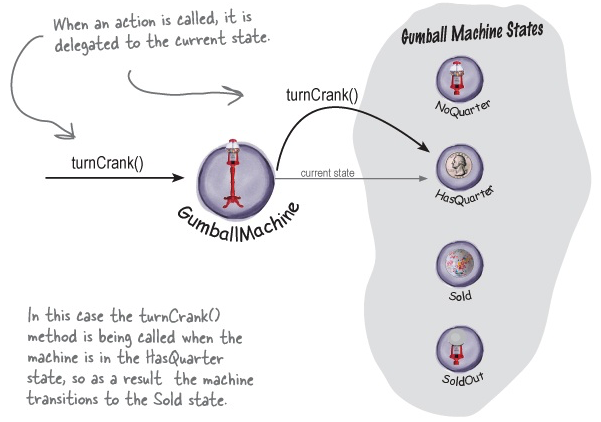 transition to SoldState
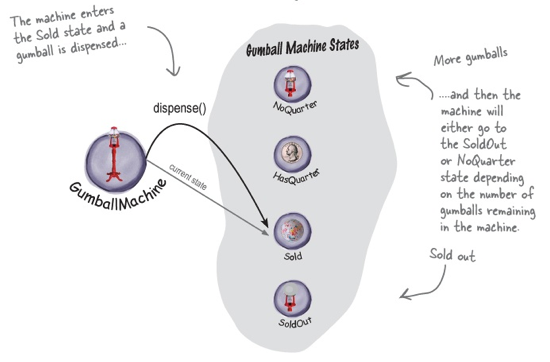 31
State Design Pattern Defined
The State Design Pattern allows an object to alter its behavior when its internal state changes.

The object will appear to change its class.

If an object you’re using can completely change its behavior, then it appears that the object is actually instantiated from another class. 

In reality, however, we are using composition to give the appearance of a class change by simply referencing different state objects.
32
State Pattern Class Diagram
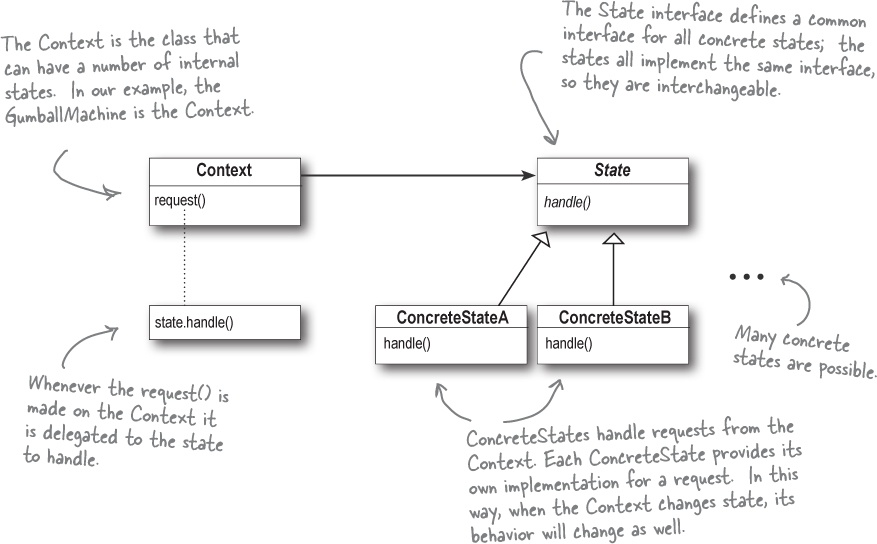 33
Complete the Gumball 1-in-10 Game
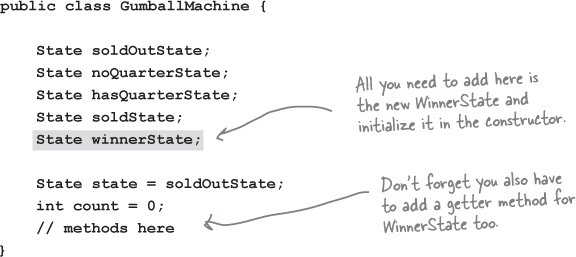 34
State Classes: WinnerState
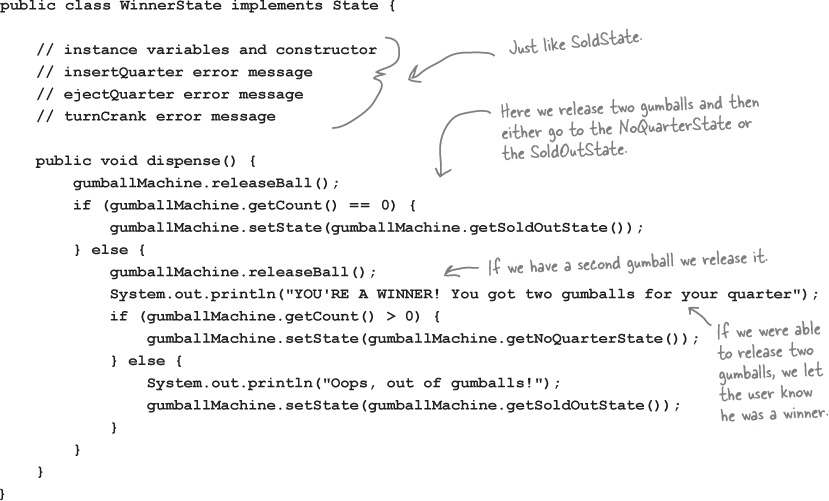 Actions
insert quarter
eject quarter
turn crank
dispense
35
Revised HasQuarterState
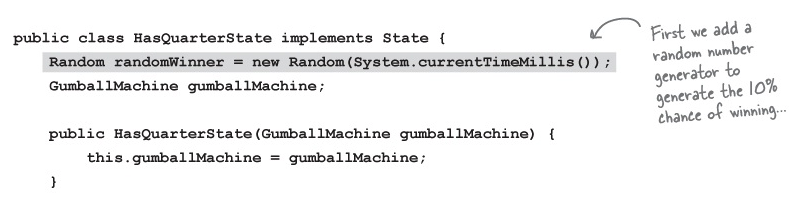 . . .
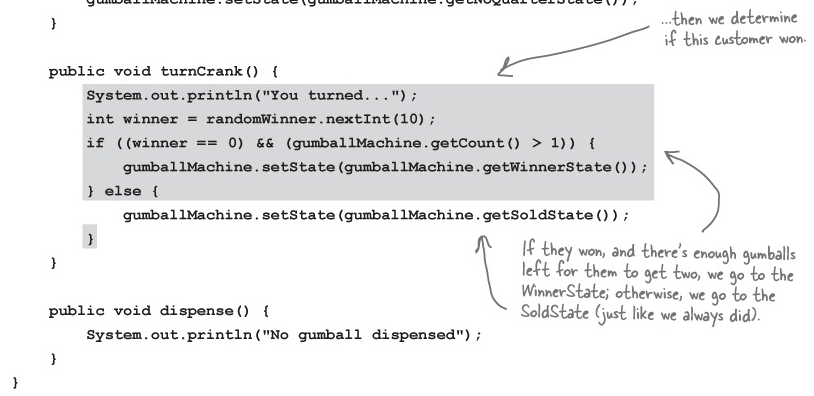 36
Final Test Run
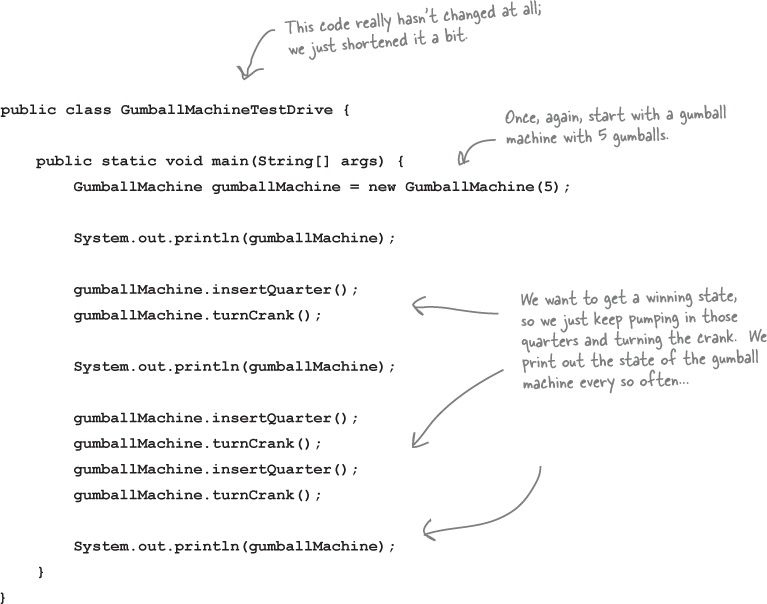 37
Final Test Run, cont’d
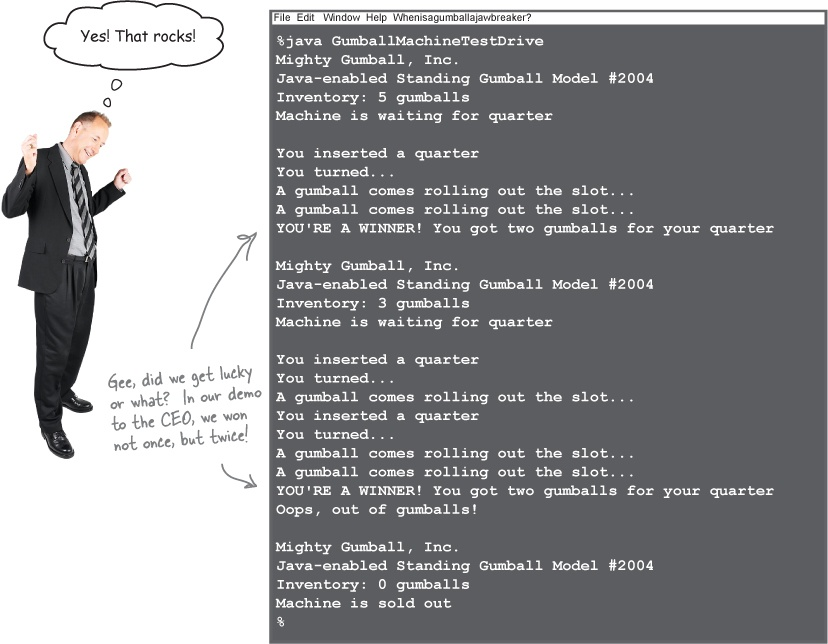 38